Продажа Арендного бизнеса с 
Пятёрочкой, ОЗОНОМ и Яндекс Лавкой
г. Москва, Севастопольский проспект, д.37
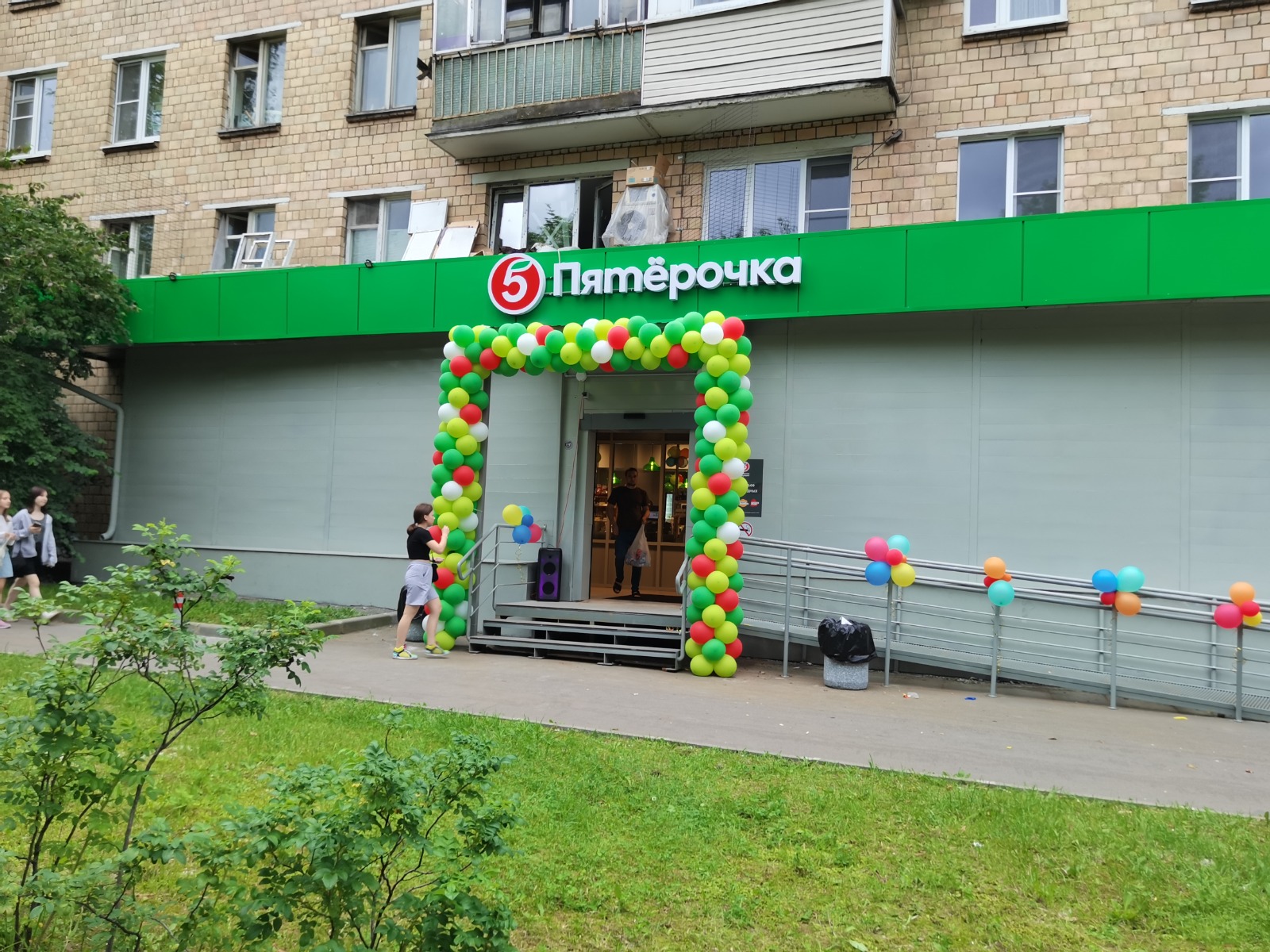 Расположение
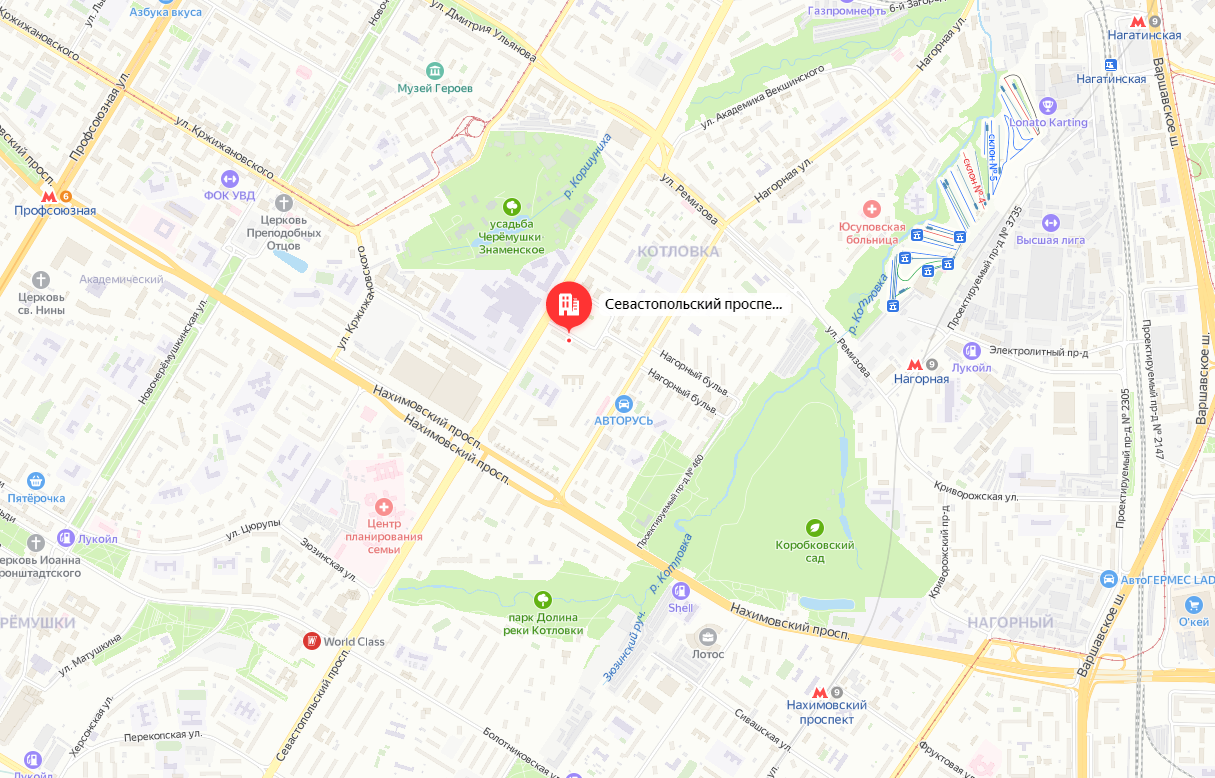 Описание
Адрес Объекта: Москва, Севастопольский проспект, д.37
Площадь Объекта: 1537,3 кв.м.
Назначение: Торговое 
Тип объекта: нежилое помещение.
Этаж: 1 этаж + -1 этаж. 
1-й этаж: 805,5 кв.м.
-1-й этаж: 731,8 кв.м. 
Особенности Объекта: Помещение расположено в 5-ти этажном жилом доме. Дом не идёт под реновацию.
Год постройки: 1965 г. 
Высота потолков: 3,5 м. 
Шесть отдельных входных групп с 1-й линии и два входа со двора. 
С торца здания организована зона разгрузки с дебаркадером.
Объект хорошо просматривается с проезжей части, много места для вывески. 
Планировка открытая. 
В помещении много мокрых точек и наличие подвала делает возможным организацию дополнительных с/у в неограниченном количестве.
Парковка перед помещением бесплатная, всегда есть свободные места. В 100-та метрах от помещения есть огромный городской паркинг по 40 рублей в час, он всегда пустой.
Интенсивный пешеходный и автомобильный трафик. Возможное наполнение: торговля, услуги.
Арендаторы: Пятёрочка (680,6 кв.м.) – 1-й этаэ; ОЗОН (45,6 кв.м.) – 1-й этаж; Блок 53,8 кв.м. (пока в перспективе сдачи в аренду) – 1-й этаж; Яндекс Лавка (717,9 кв.м.) – цоколь. 
Окупаемость 9,0 лет.
Стоимость помещения 195 млн. рублей.
Финансовые показатели
Планировка супермаркета Пятёрочка
Общий план помещения на 1-м этаже
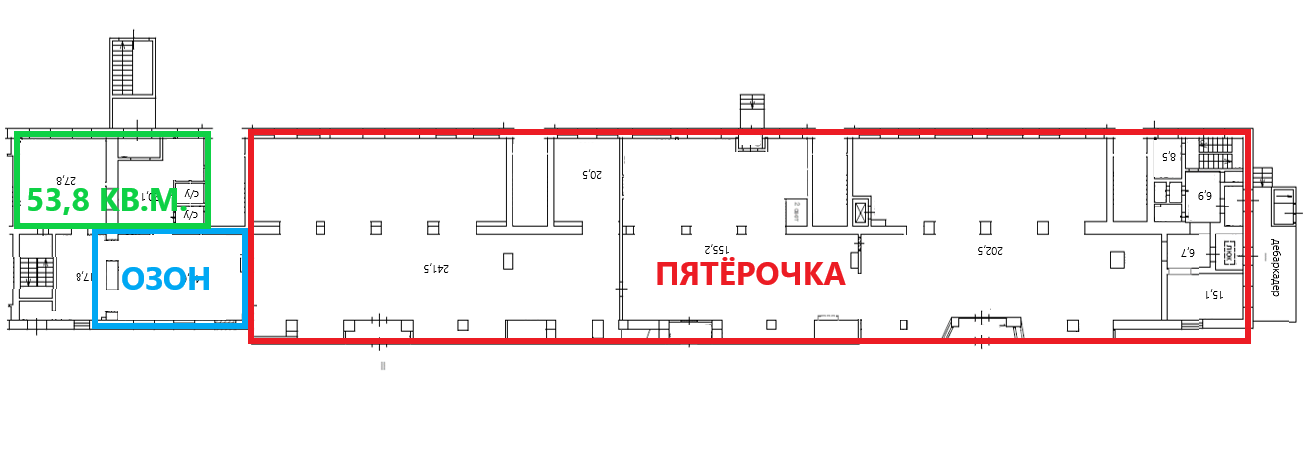 Общий план помещения на -1-м этаже
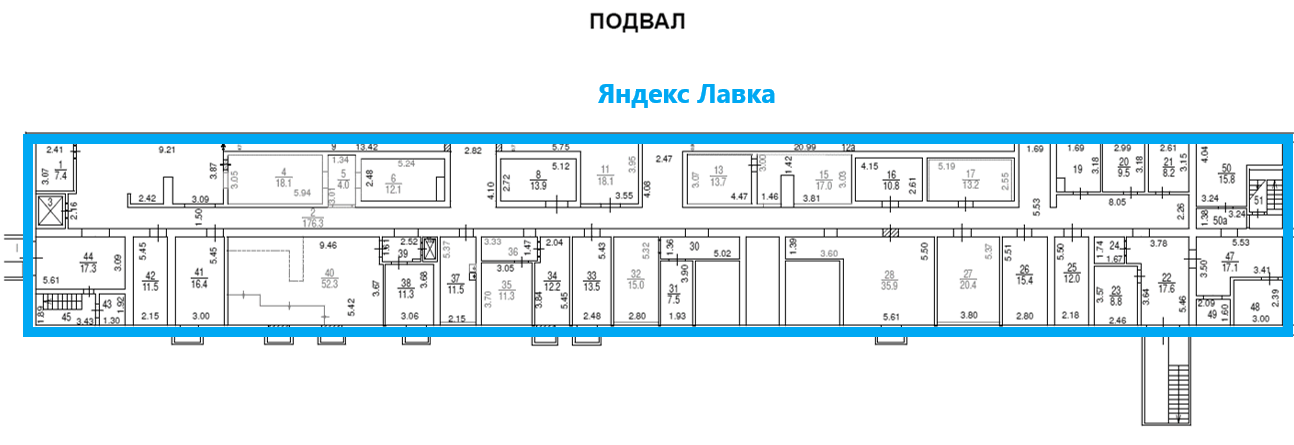 Фотографии
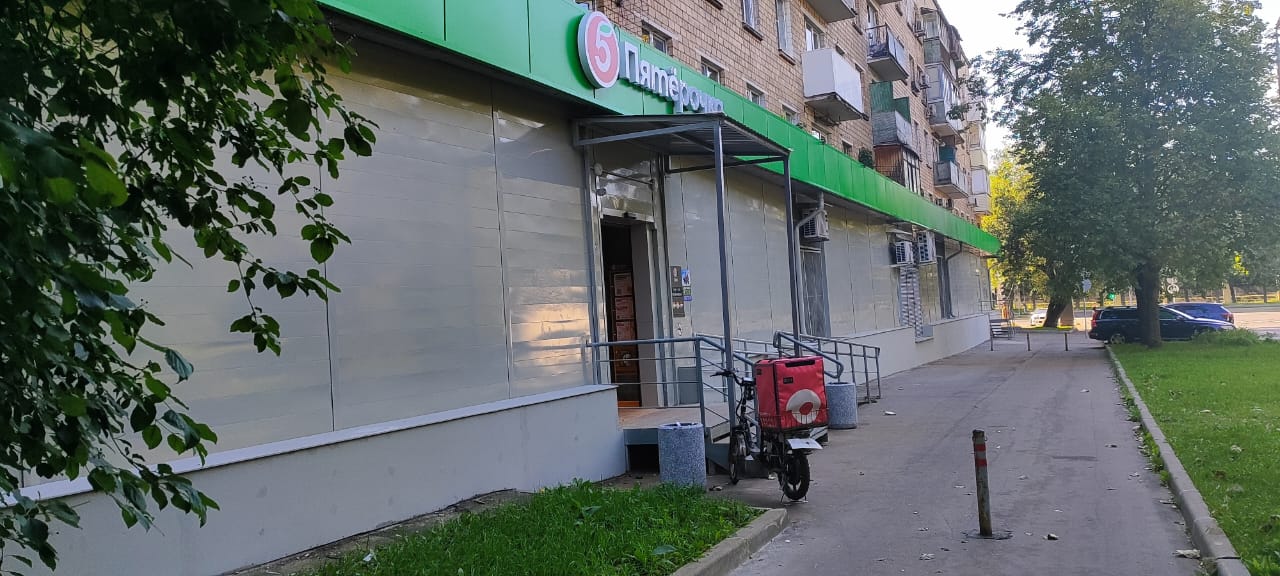 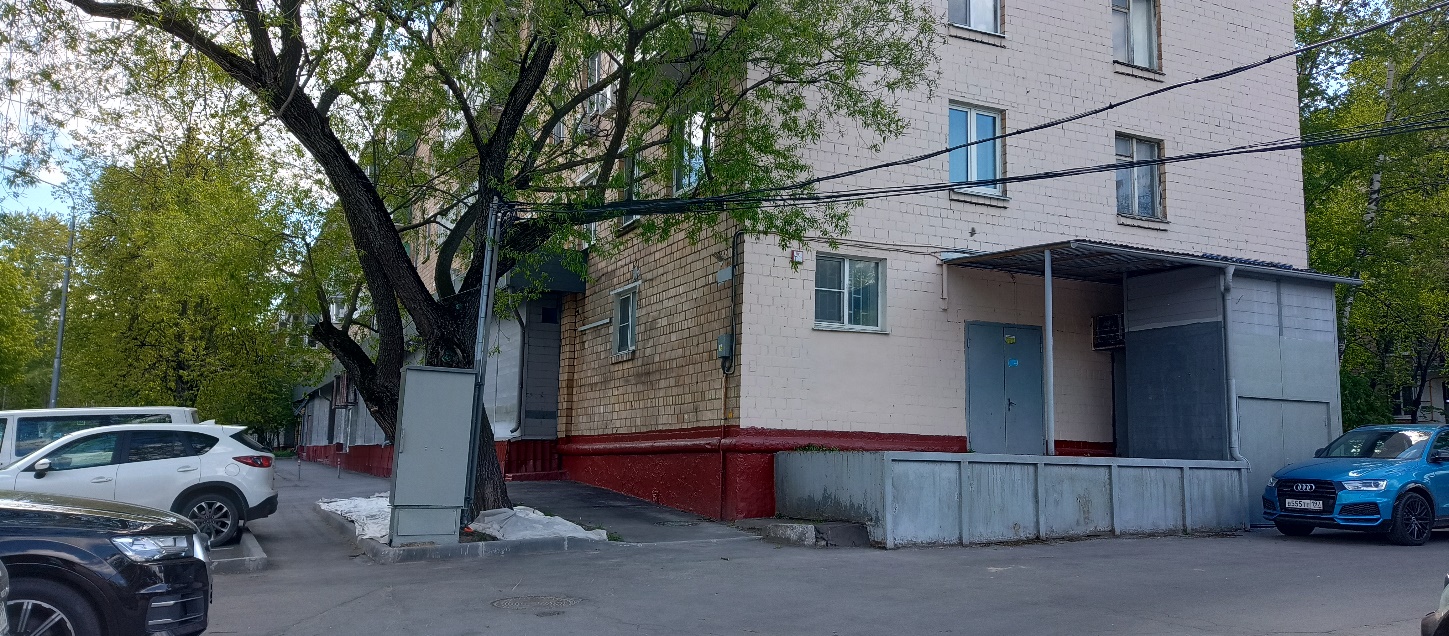 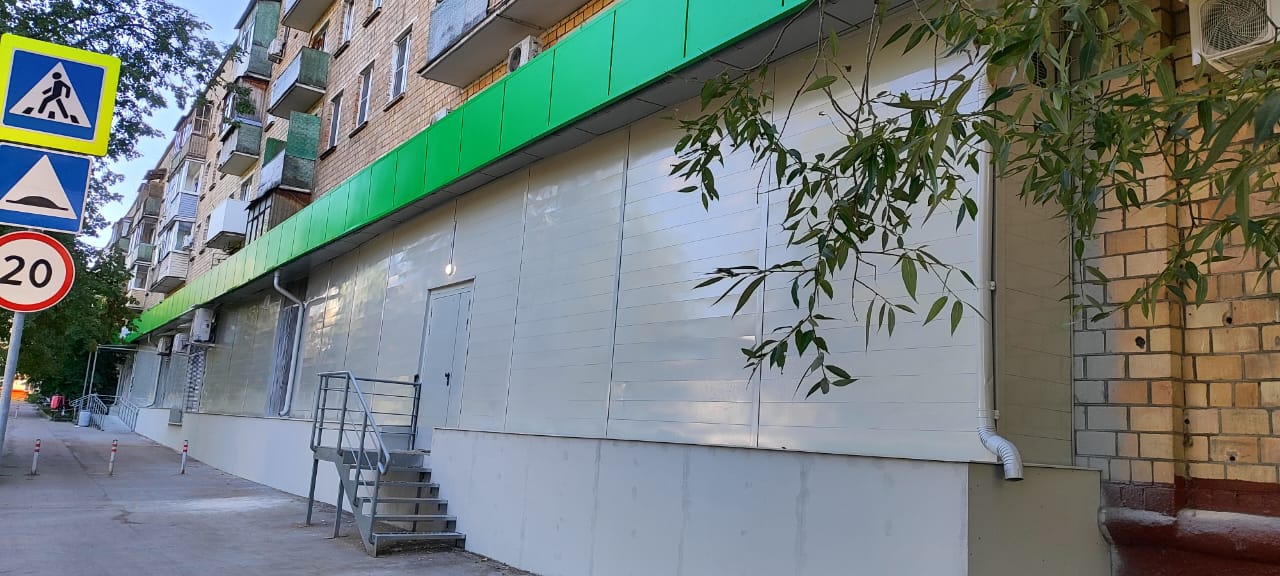 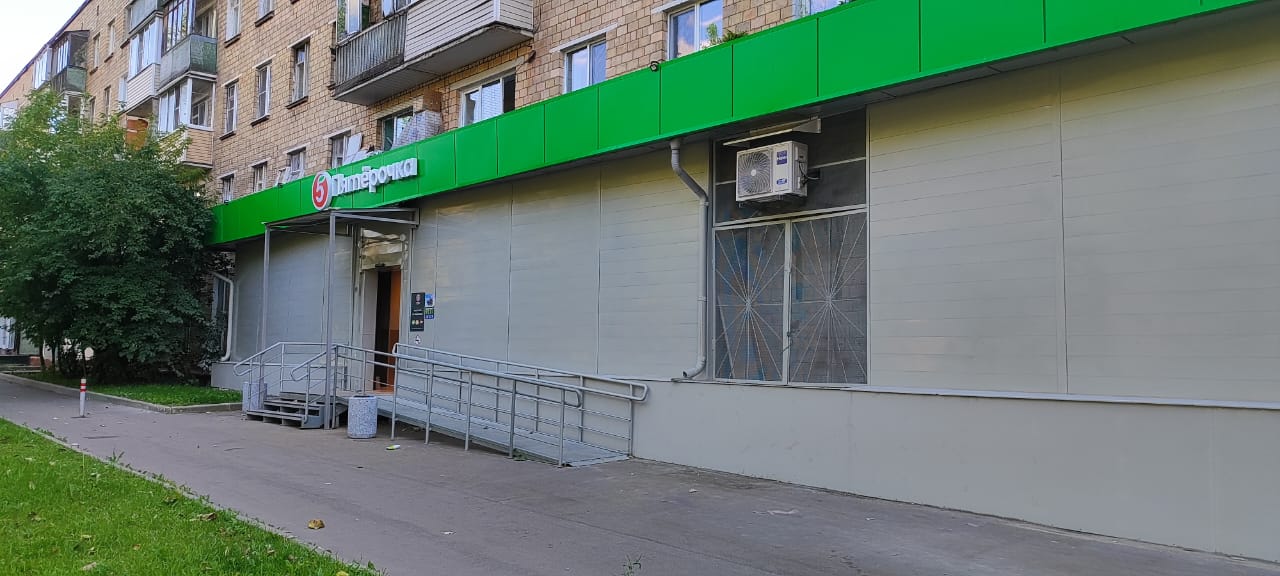 Фотографии
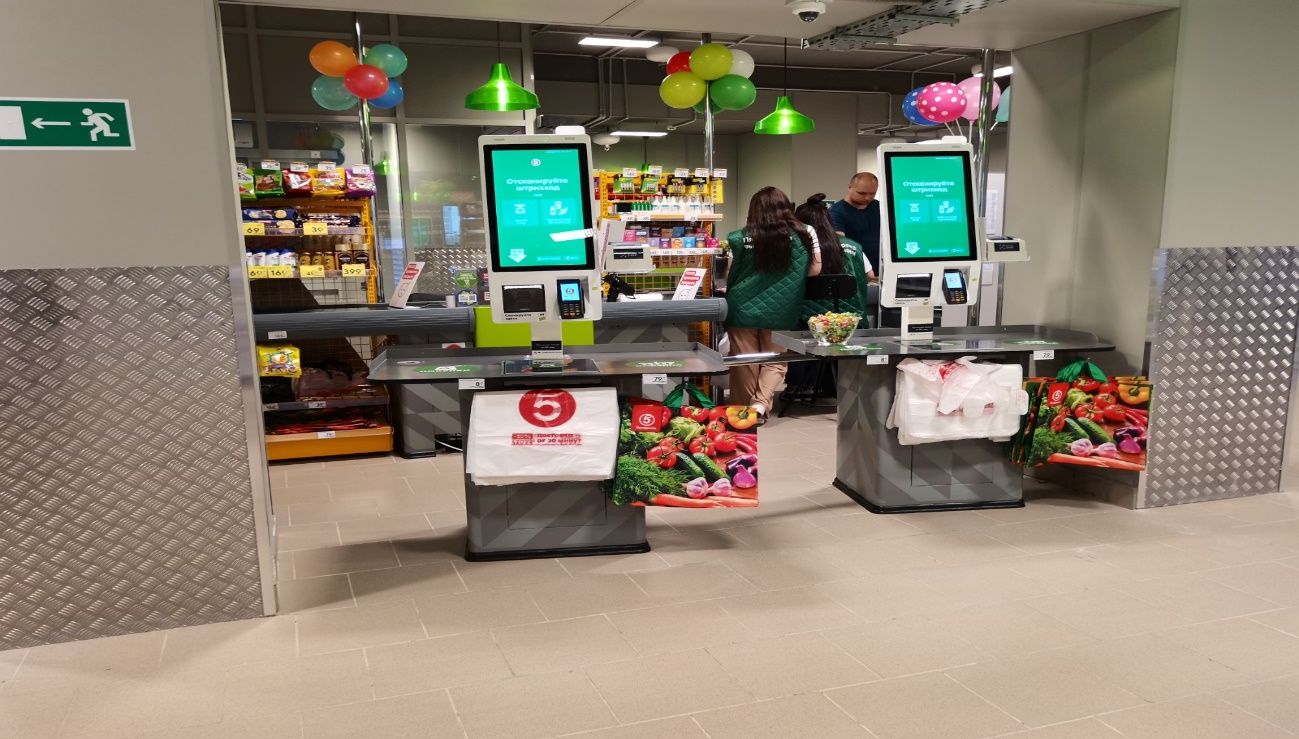 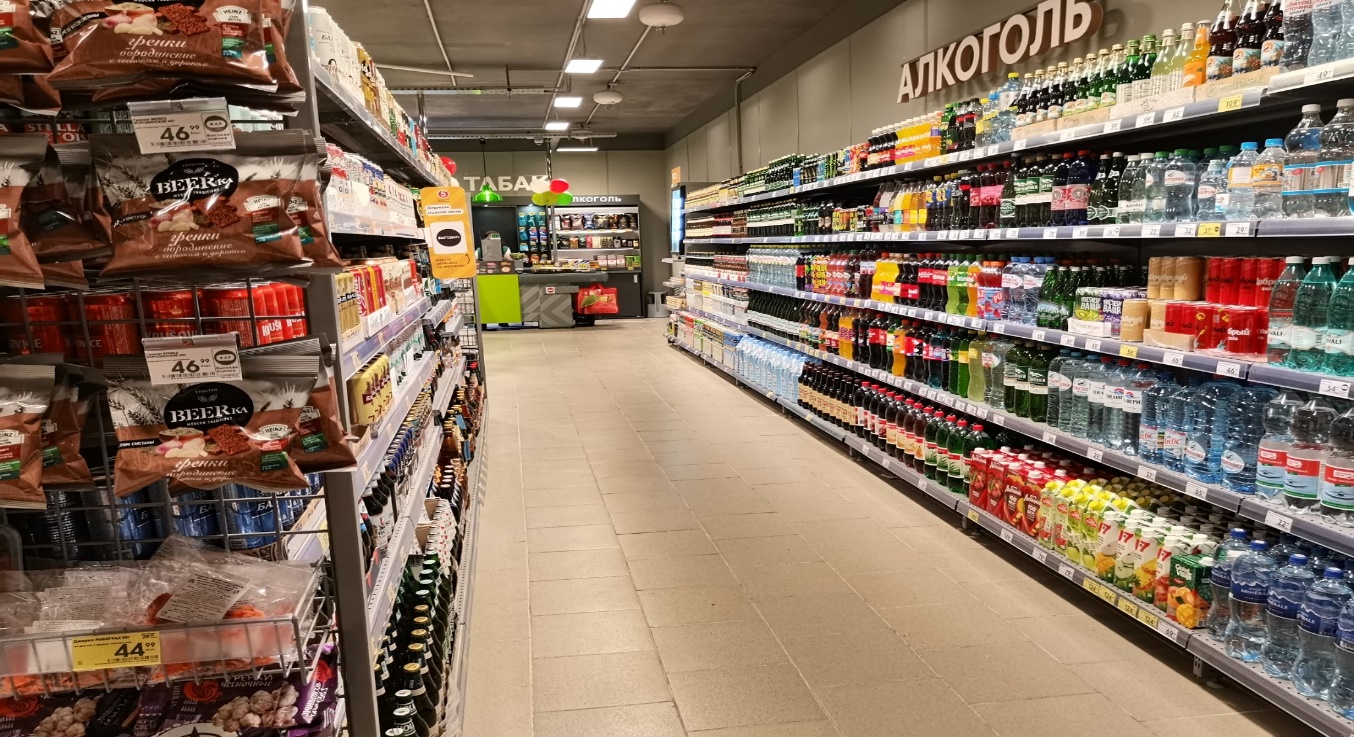 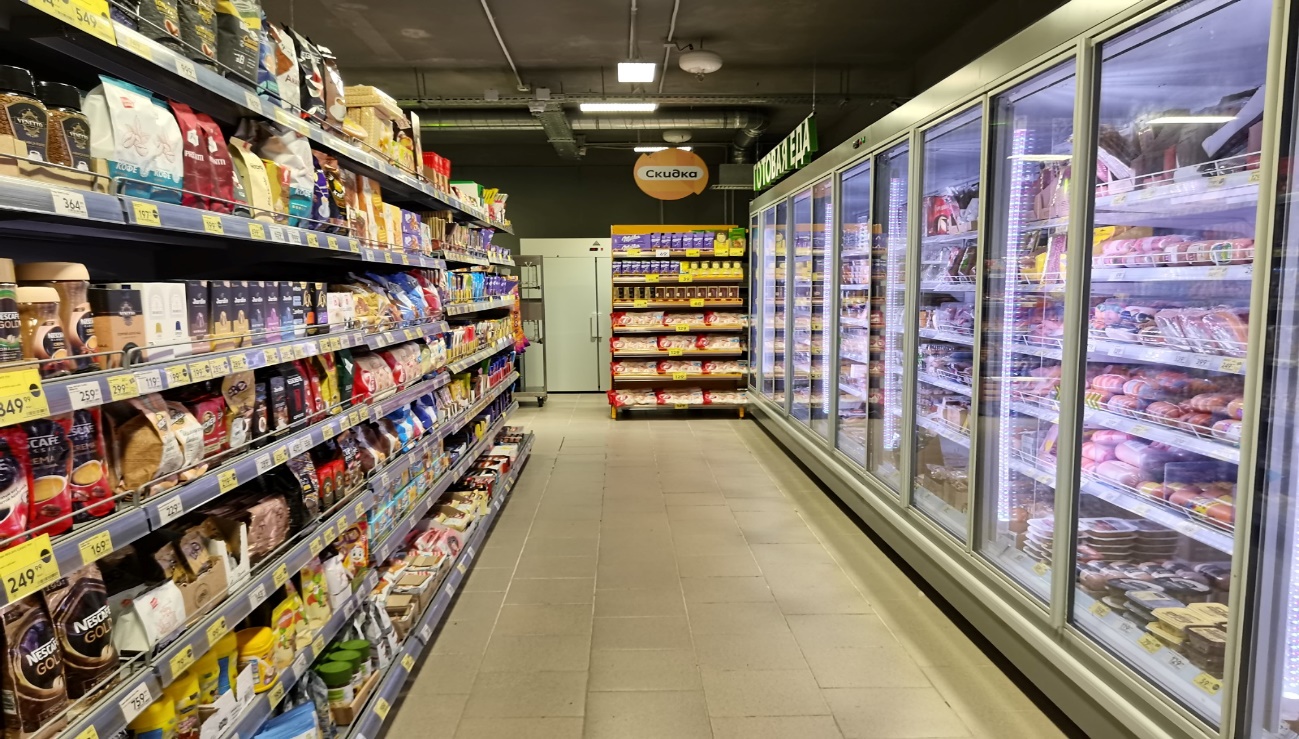 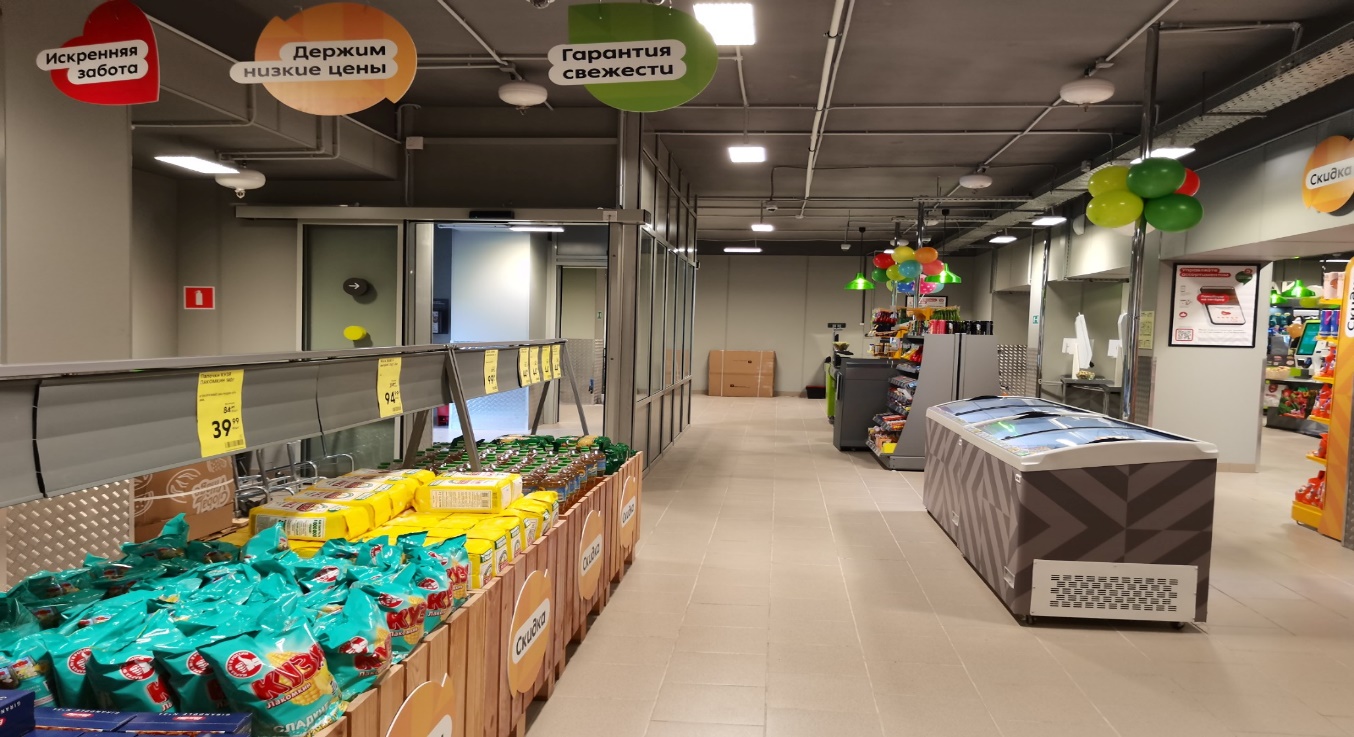